Session parallèle de suivi lors de la 2023 WinS ILE Africa
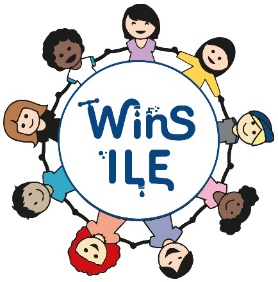 Comment surveiller les services WASH de base et inclusifs dans les écoles ?
1st WinS ILE Afrique, 2023



10:30 Remarques préliminaires
10:35 Orientations mondiales pour le suivi de WinS - Christie Chatterley, OMS/UNICEF JMP
10:50 Q&R
11:00 L'exemple de la Tanzanie - Justin , MoE
11:10 L'exemple des Philippines - Ubo Pakes & Marvin Marquez, GIZ
11:20 L'exemple de la Zambie - Dir. Malalu Mulundika, Ministère de l'environnement, Zambie
11:30 Débat avec questions et réponses
11:55 Session d'écoute sur la voie à suivre et les besoins de soutien - travail de groupe et retour d'expérience
Mardi 14 mars
Si nous ne le contrôlons pas, nous ne pouvons pas l'améliorer.
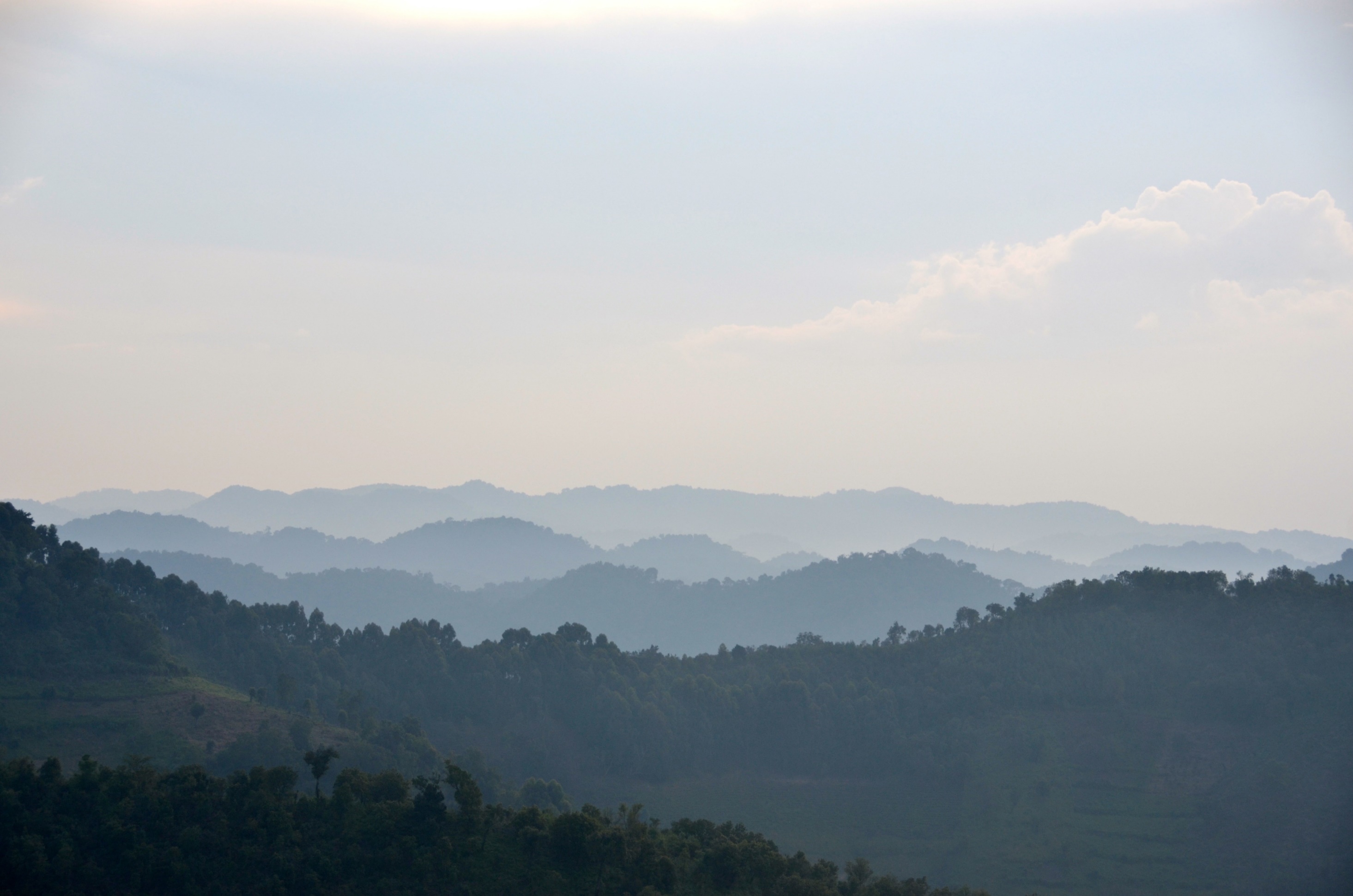 Vous quitterez cette session parallèle avec :
Une compréhension des questions fondamentales (et élargies) recommandées pour suivre les SDG pour WinS par le biais de recensements ou d'enquêtes scolaires.
Une feuille de calcul Excel avec les questions recommandées liées à l'analyse et aux conseils de tabulation. 
Exemples pratiques de la manière dont les pays peuvent gérer le suivi de WinS au niveau de l'école
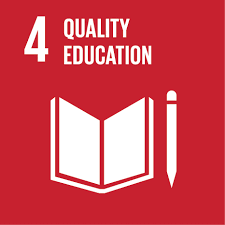 4.a Construire et moderniser des établissements d'enseignement qui tiennent compte des enfants, des handicaps et de l'égalité des sexes et qui offrent à tous des environnements d'apprentissage sûrs, non violents, inclusifs et efficaces.
4.a.1 Proportion d'écoles disposant : ...(e) d'une eau potable de base ; (f) d'installations sanitaires de base non mixtes ; et (g) d'installations de base pour le lavage des mains (selon les définitions des indicateurs WASH)
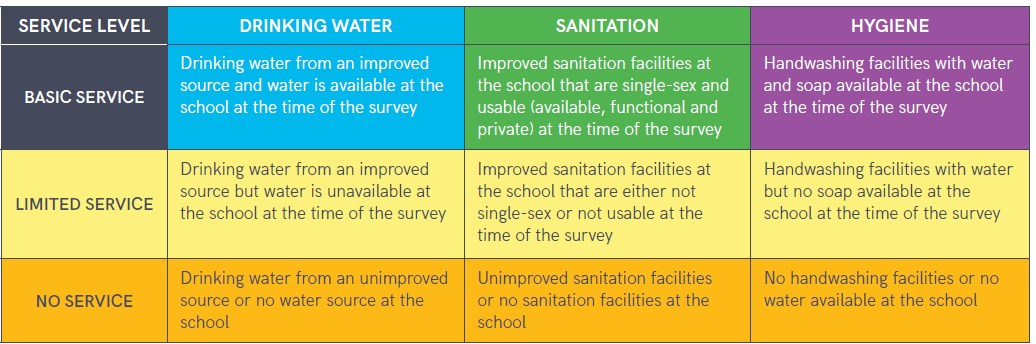 5
[Speaker Notes: Les échelles du JMP se concentrent sur les progrès vers un niveau de base d'eau potable, d'assainissement et de services d'hygiène dans les écoles, qui est l'indicateur utilisé pour le suivi des ODD.
Approuvé par un groupe d'experts représentant plusieurs régions et organisations, dont l'UNESCO-ISU.]
Couverture du programme WASH dans les écoles de 2015 à 2021
Mondial
Afrique de l'Ouest et centrale
Afrique orientale et australe
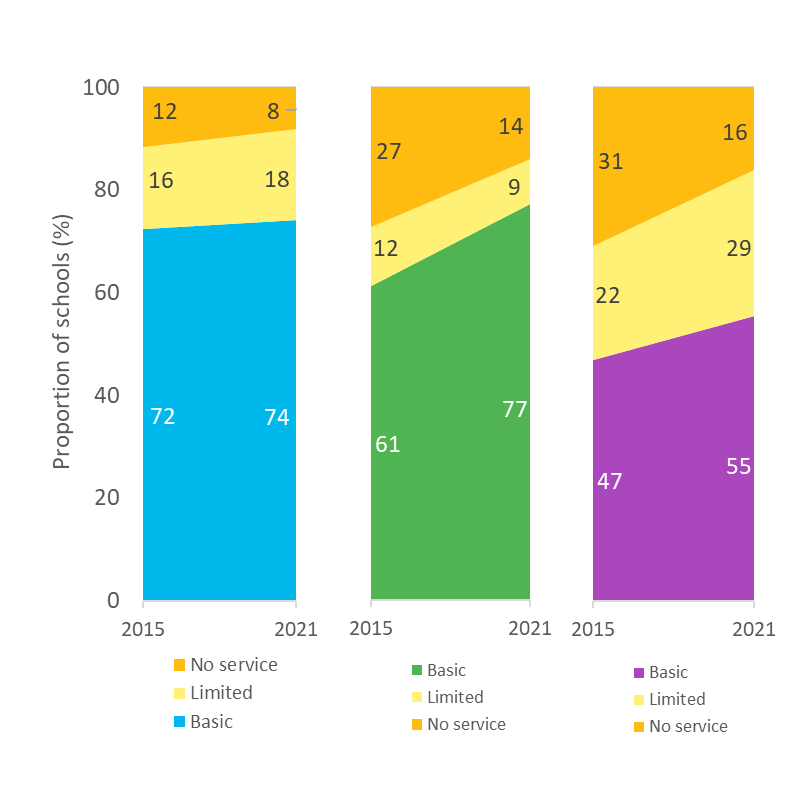 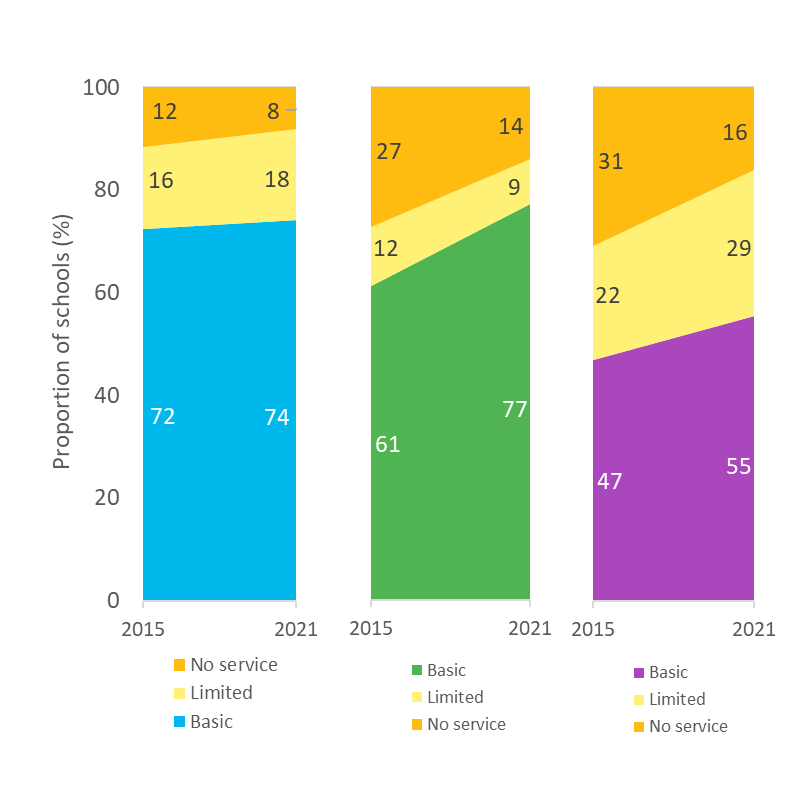 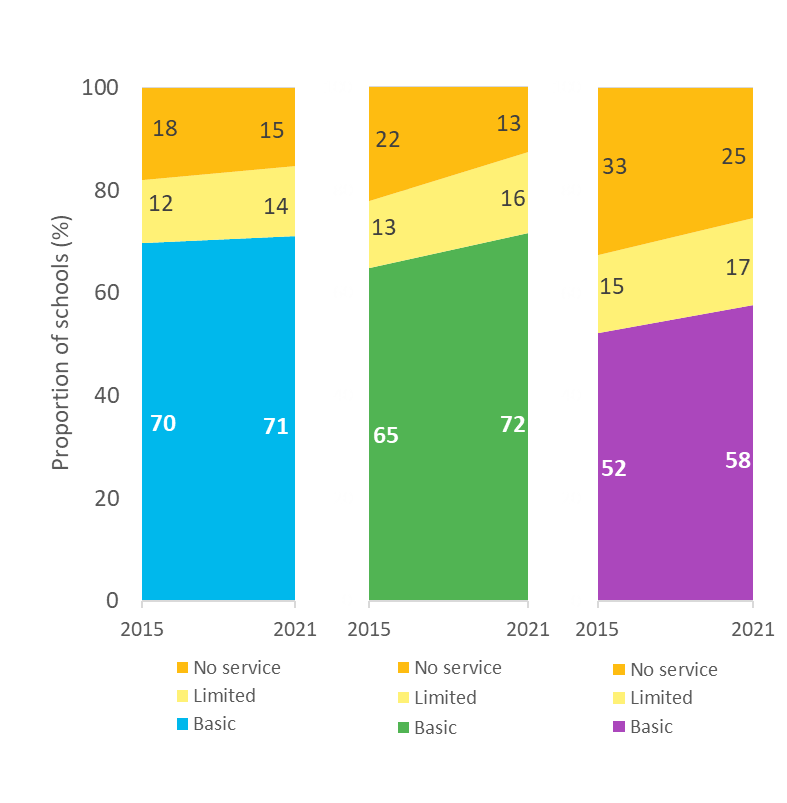 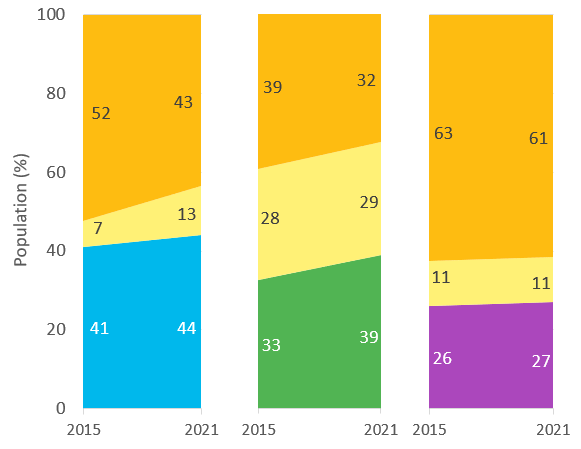 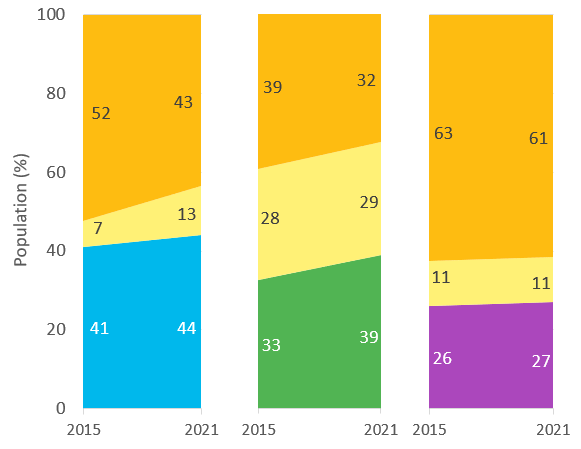 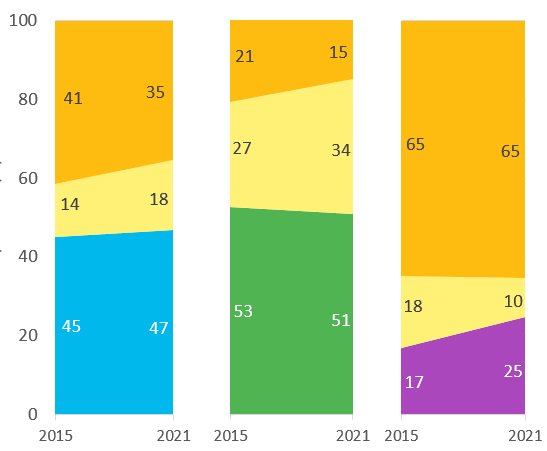 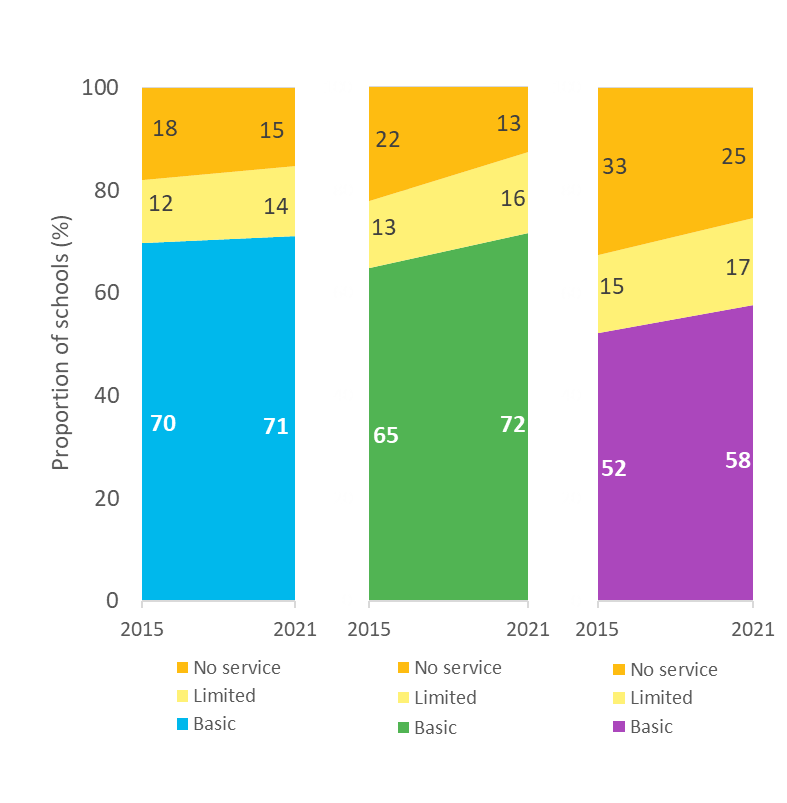 QUELS SONT LES PAYS QUI ONT FOURNI DES DONNÉES POUR LE RAPPORT JMP 2022 ?
Afrique de l'Ouest et centrale
[Speaker Notes: 6 pays (sur 24) ont été en mesure de rendre compte des trois éléments des services de base.]
QUELS SONT LES PAYS QUI ONT FOURNI DES DONNÉES POUR LE RAPPORT JMP 2022 ?
Afrique orientale et australe
[Speaker Notes: 7 pays (sur 21) ont été en mesure de rendre compte des trois éléments des services de base.]
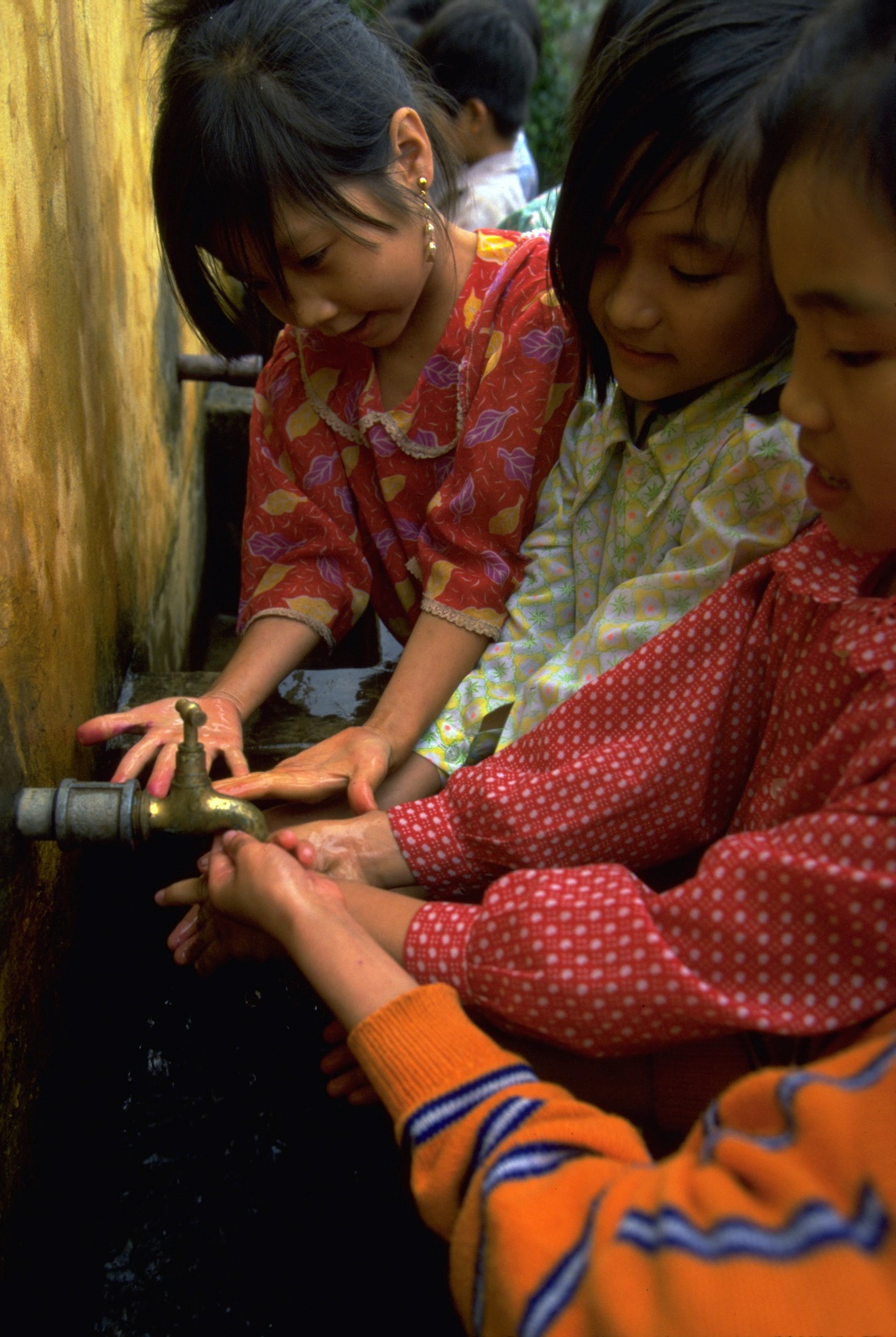 Recommandations et ressources globales pour la surveillance de WinS
1er WinS ILE Africa à Abidjan14 mars 2023
Programme commun OMS/UNICEF de surveillance 
info@washdata.org
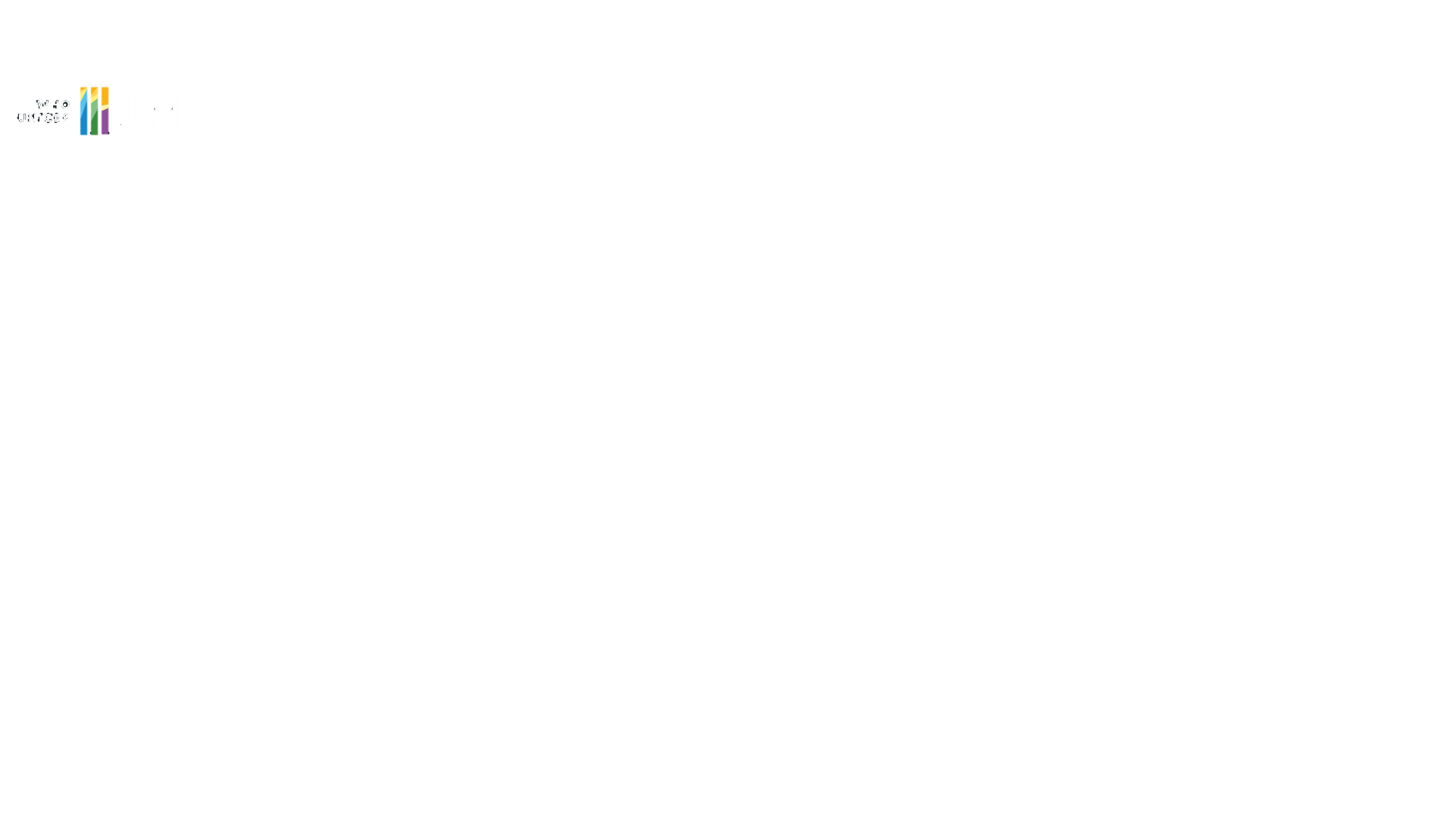 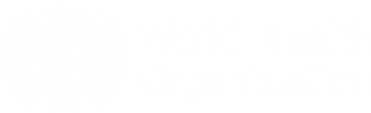 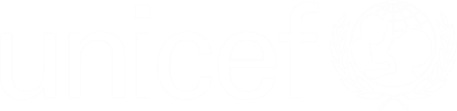 Recommandations et ressources mondiales pour...
Collecte de données
 Analyse des données et rapports
Recommandations et ressources mondiales pour...
Collecte de données
 Analyse des données
Éléments des services WASH de base dans les écoles
[Speaker Notes: Les nouvelles échelles du JMP se concentrent sur les progrès vers un niveau de base d'eau potable, d'assainissement et de services d'hygiène dans les écoles, qui est l'indicateur utilisé pour le suivi des SDG.
Approuvé par un groupe d'experts représentant plusieurs régions et organisations, dont l'UNESCO-ISU.]
7 questions essentielles pour contrôler le service de base
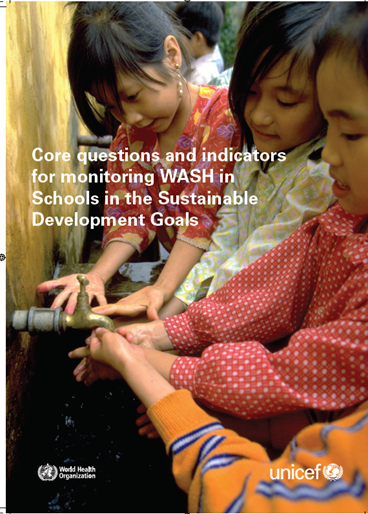 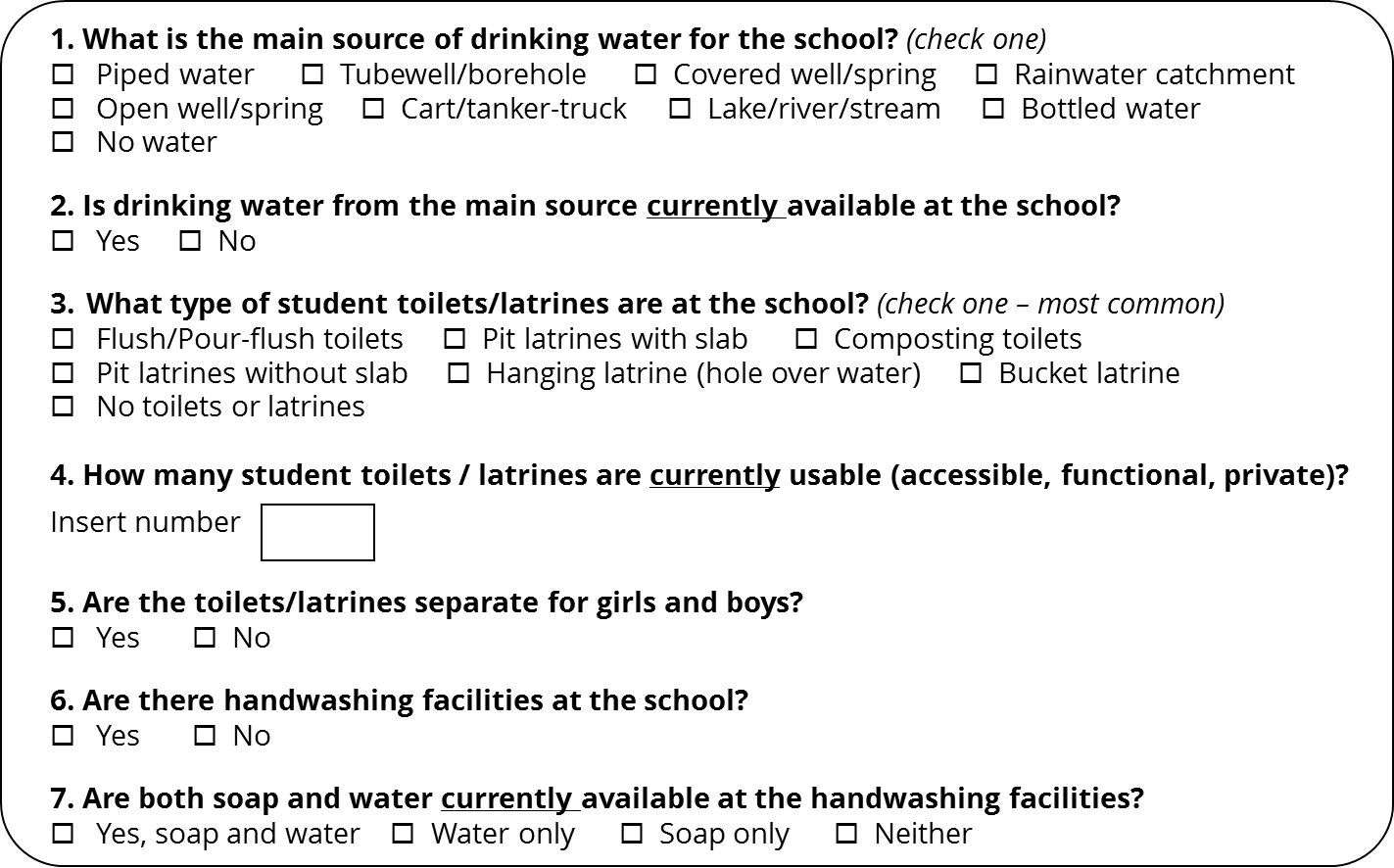 Doit être modifié, si nécessaire, en fonction du contexte national.
Exemple d'inclusion dans les questionnaires EMIS
13
[Speaker Notes: Améliorer la surveillance en allant au-delà de la simple présence d'infrastructures
Soutien au suivi mondial des ODD - comparer des pommes avec des pommes dans les différents pays]
Échelles de service du PCS pour l'eau, l'assainissement et l'hygiène dans les écoles
[Speaker Notes: Il est reconnu que ce niveau minimum de service n'est pas suffisant pour assurer la pleine réalisation des droits de l'homme à l'éducation, à l'eau potable et à l'assainissement, et que des échelons supplémentaires pourraient être nécessaires à l'avenir pour contrôler les niveaux de service avancés.
Le rapport mondial 2018 du JMP sur l'eau, l'assainissement et l'hygiène dans les écoles comprend une section sur les données émergentes pour un meilleur suivi des niveaux de service avancés.
Voici quelques exemples qui répondent aux critères normatifs des droits de l'homme à l'eau potable et à l'assainissement, à savoir l'accessibilité, la disponibilité, la qualité et l'acceptabilité.]
Exemples de questions élargies pour contrôler l'intégration de WinS
WinS pour l'intégration des personnes handicapées
MHH dans les écoles
+ le groupe de suivi mondial de la santé maternelle et infantile a recommandé des questions au niveau de l'école
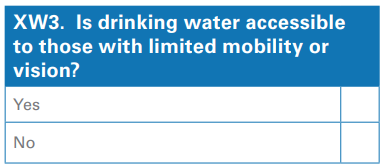 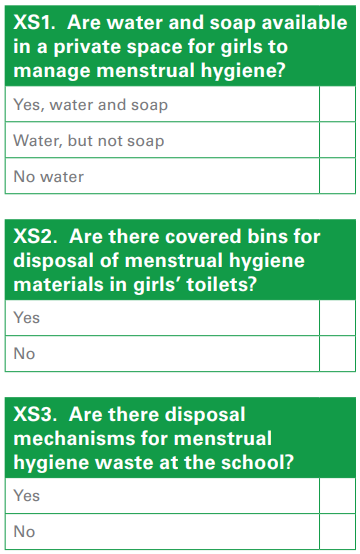 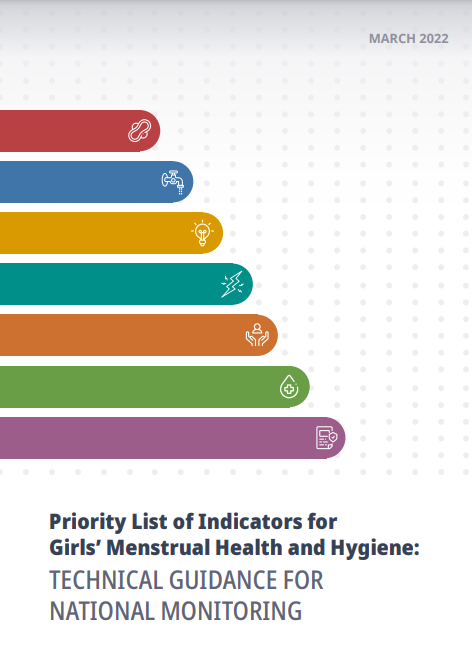 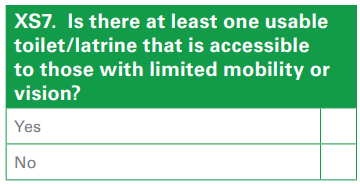 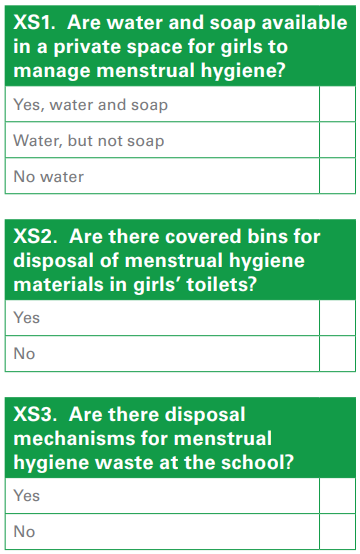 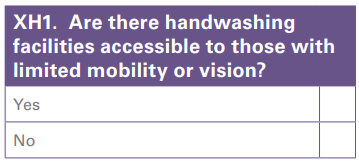 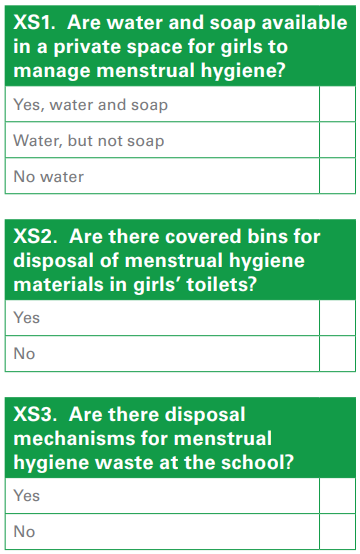 https://washdata.org/sites/default/files/documents/reports/2018-08/SDGs-monitoring-wash-in-schools-2018-August-web2.pdf
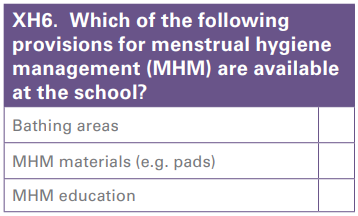 15
Outil basé sur Excel pour soutenir la collecte et l'analyse des données
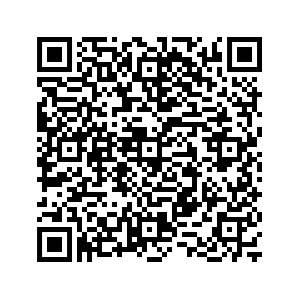 Vous pouvez télécharger le fichier Excel à l'aide du code QR ci-dessus ou de ce lien : https://washdata.org/monitoring/wash-schools/excel
16
[Speaker Notes: Passez au fichier Excel et parcourez-le.]
Outil basé sur Excel pour soutenir la surveillance de WinS - collecte de données
Questions élargies
Questions fondamentales
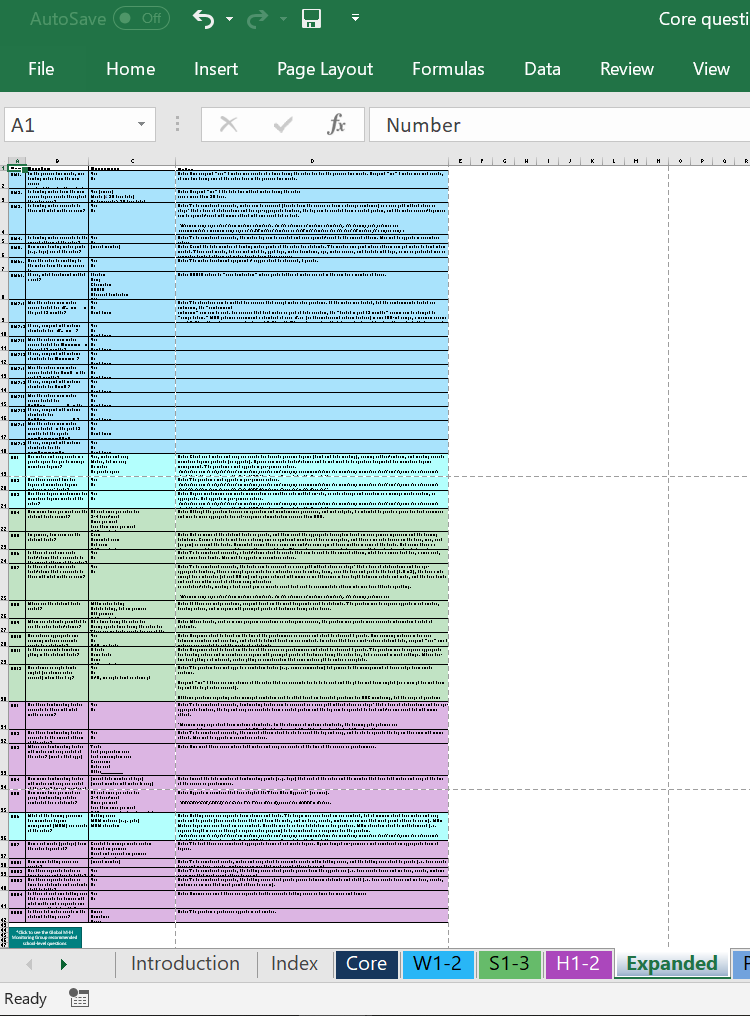 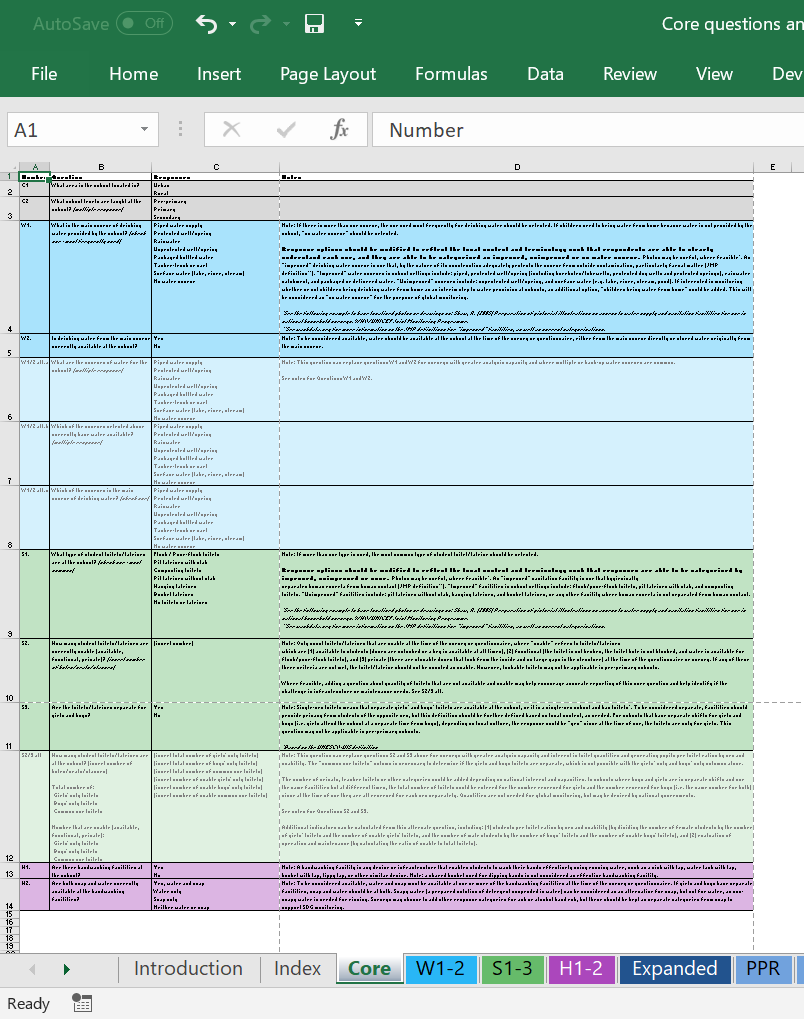 17
Les questions peuvent être copiées et collées dans les questionnaires EMIS et modifiées si nécessaire.
18
Les trois derniers onglets peuvent être modifiés selon les besoins, sauvegardés dans un fichier Excel séparé et téléchargés dans la KoBo Toolbox (https://xlsform.org/en/).
19
Ressources pour la collecte de données
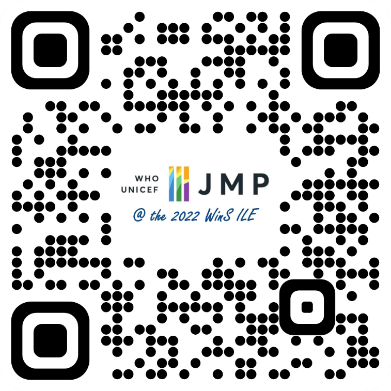 Les ressources peuvent également être téléchargées ici :
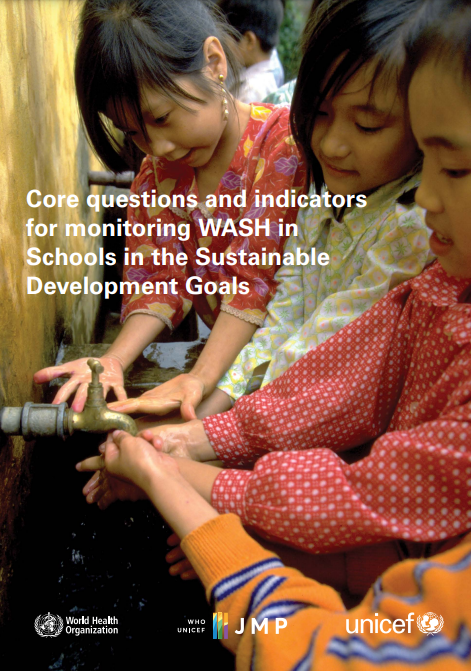 https://washdata.org/sites/default/files/documents/reports/2018-08/SDGs-monitoring-wash-in-schools-2018-August-web2.pdf
https://washdata.org/monitoring/wash-schools/excel
20
[Speaker Notes: Ajouter des instantanés, des événements secondaires, ajouter à la page ILE. Code QR à l'écran ?

De jolies URL ?
https://washdata.org/report/jmp-core-questions-monitoring-wash-schools-2018
https://washdata.org/report/unicef-2020-guidance-monitoring-mhh-v1]
Recommandations et ressources mondiales pour...
Collecte de données
 Analyse des données et rapports
Outil basé sur Excel pour soutenir la surveillance de WinS - analyse des données
Tableaux thématiques - Handicaps et MHH
Tabulation WinS de base
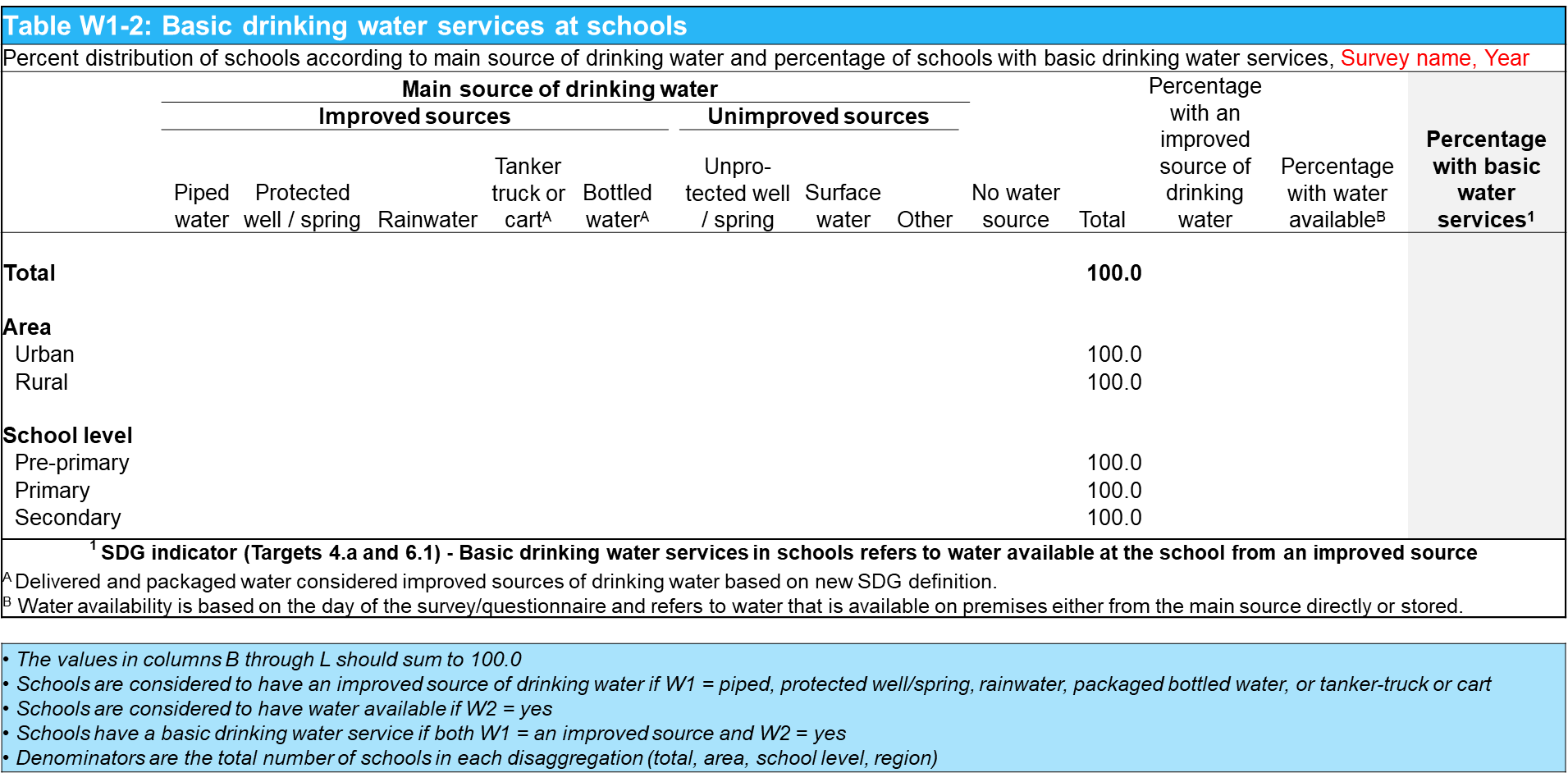 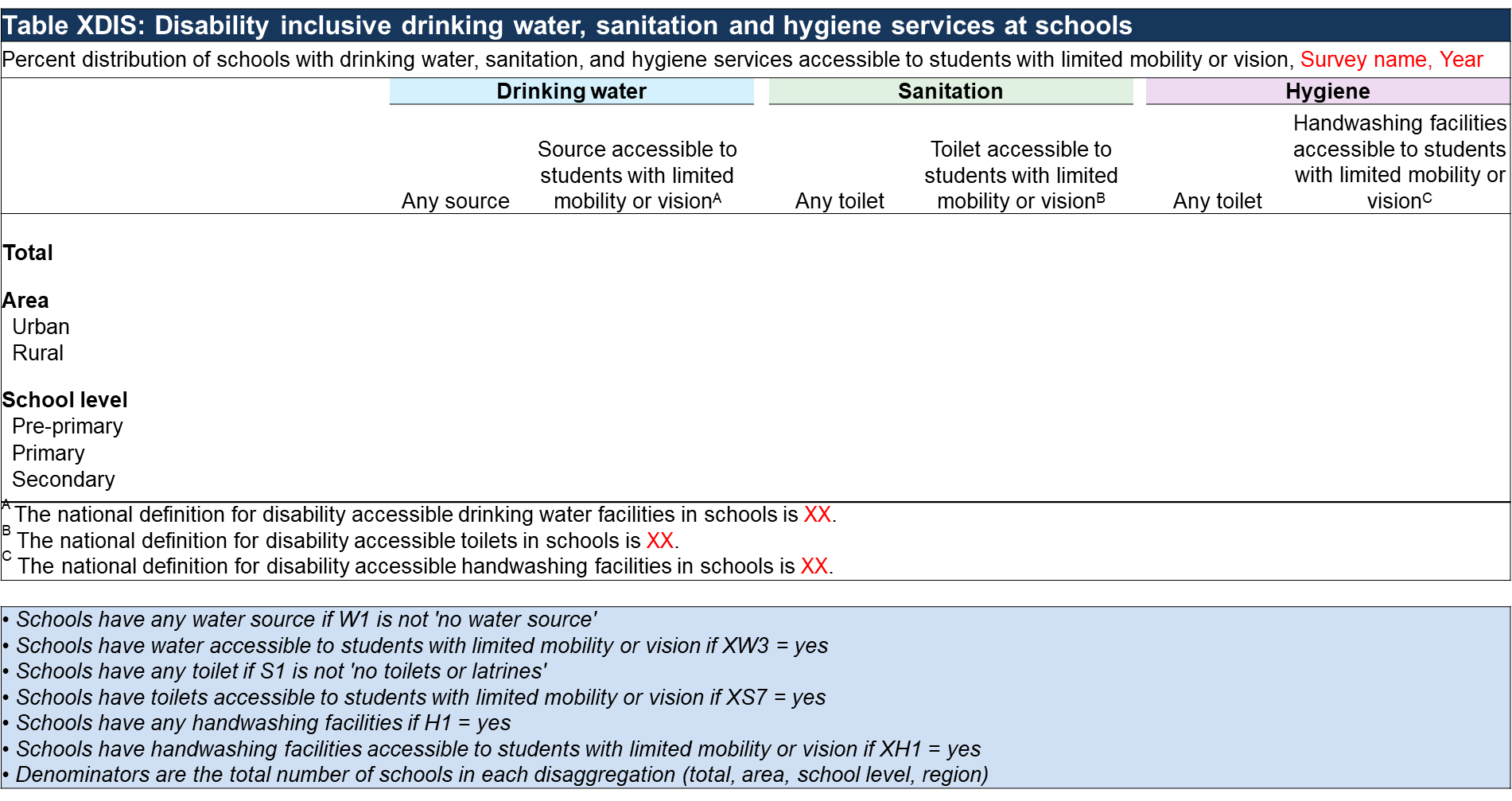 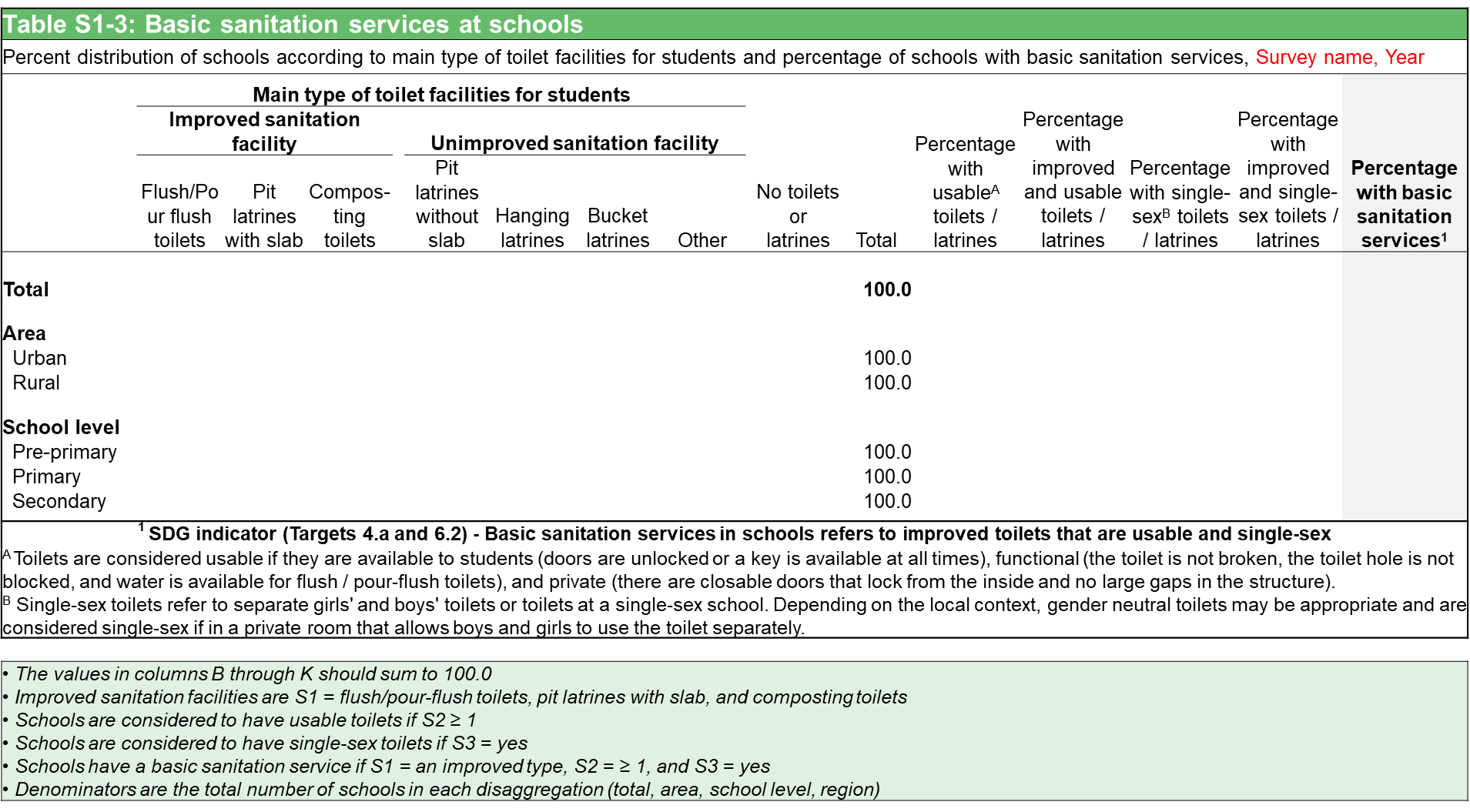 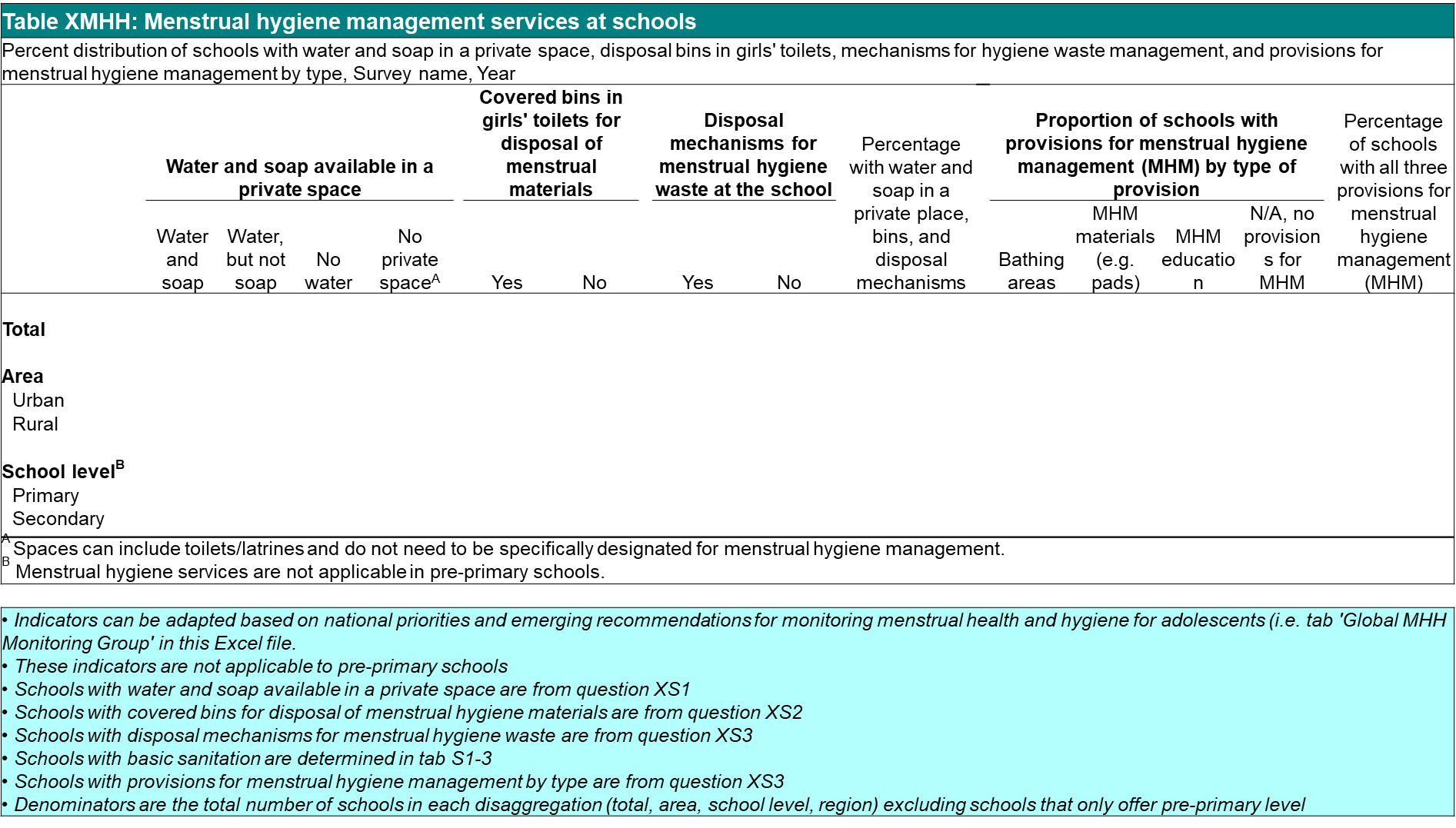 Tableaux supplémentaires élargis
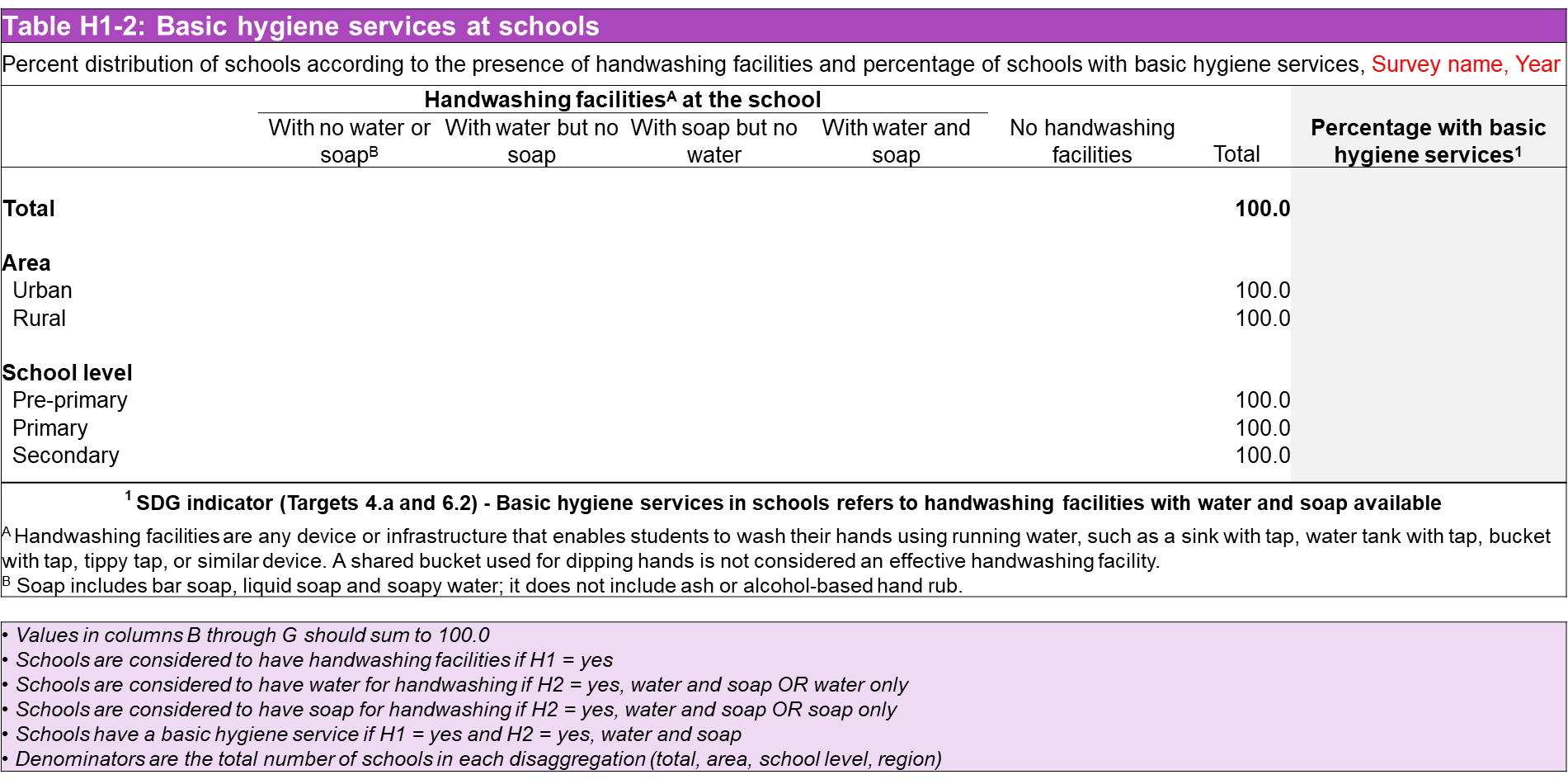 Des conseils pour l'analyse des données sont fournis dans l'encadré situé sous chaque tableau.
22
[Speaker Notes: Note sur les dénominateurs]
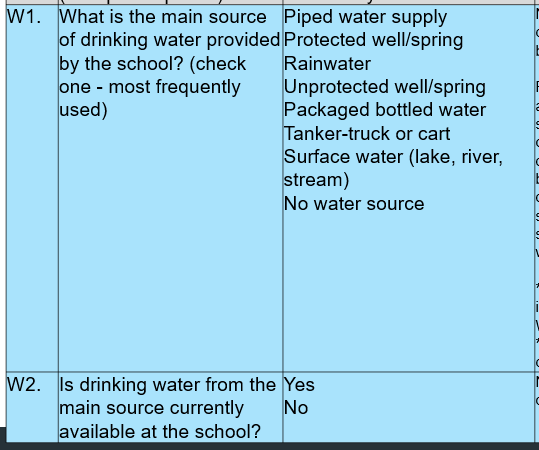 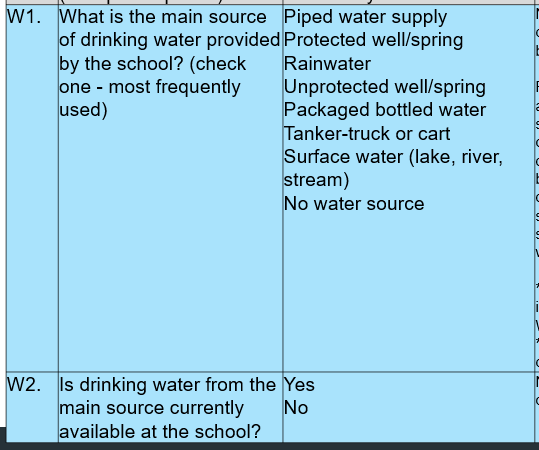 Questions de l'onglet "Core" utilisées pour compléter ce tableau
Questions de l'onglet "Expanded" nécessaires pour compléter ce tableau
Ressources pour l'analyse des données
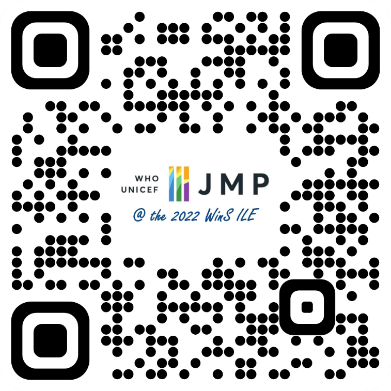 Les ressources peuvent également être téléchargées ici :
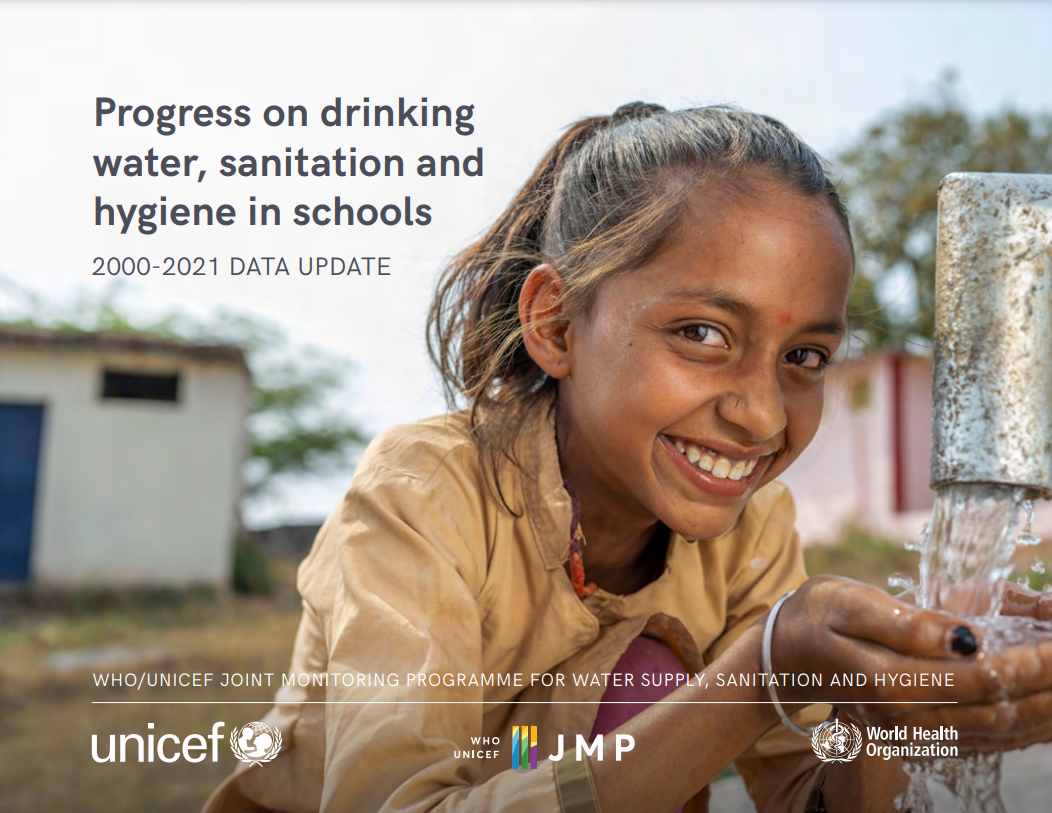 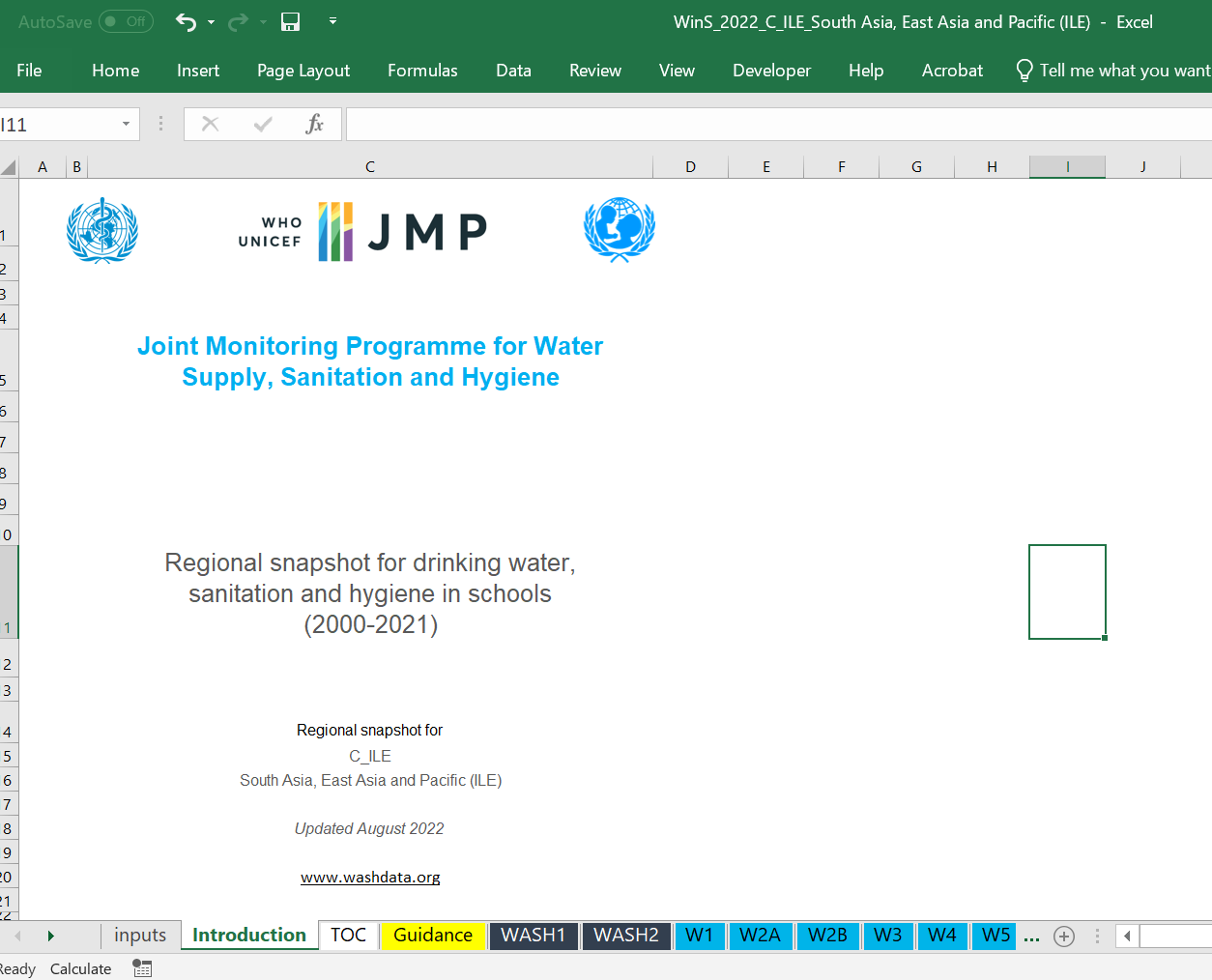 https://washdata.org/monitoring/wash-schools/excel
https://washdata.org/sites/default/files/2022-07/jmp-2022-wins-data-update.pdf
Instantanés régionaux personnalisables
27
[Speaker Notes: Ajouter des instantanés, des événements secondaires, ajouter à la page ILE. Code QR à l'écran ?

Jolies URL :
https://washdata.org/report/jmp-2022-wins-data-update
https://washdata.org/report/unicef-2020-guidance-monitoring-mhh-v1]
Liste de contrôle pour le suivi national des ODD pour WinS
Les questions de base sont incluses dans un système national (par exemple EMIS).
 Certaines questions avancées sont incluses (seulement si elles sont appropriées !)
 Les données sont analysées, y compris la désagrégation
 Les données sont communiquées aux niveaux local, national et mondial.
[Speaker Notes: Non seulement dans le questionnaire, mais aussi analysés et rapportés, y compris aux niveaux local et mondial.]
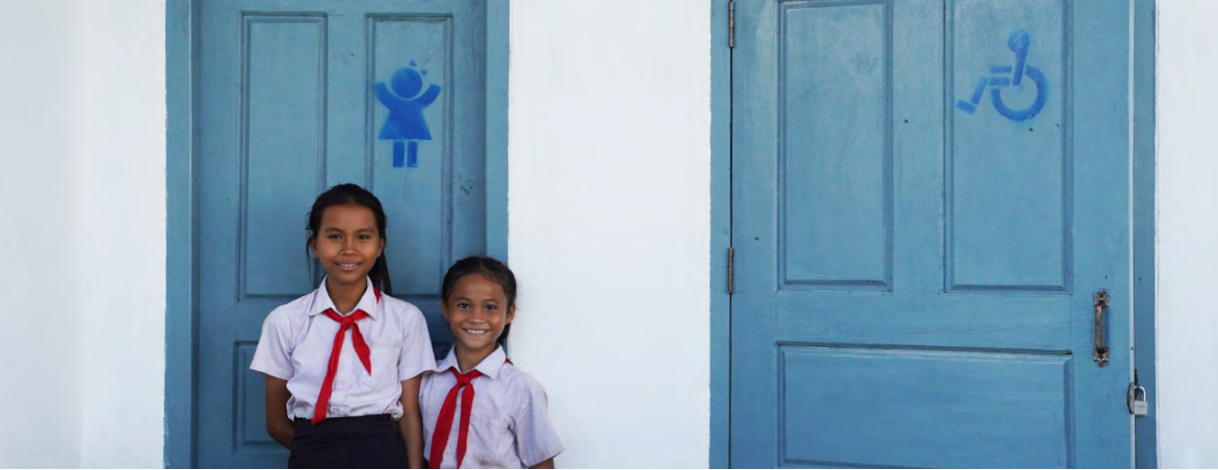 Merci de votre attention !
info@washdata.org
Les diapositives et les ressources peuvent être téléchargées ici :
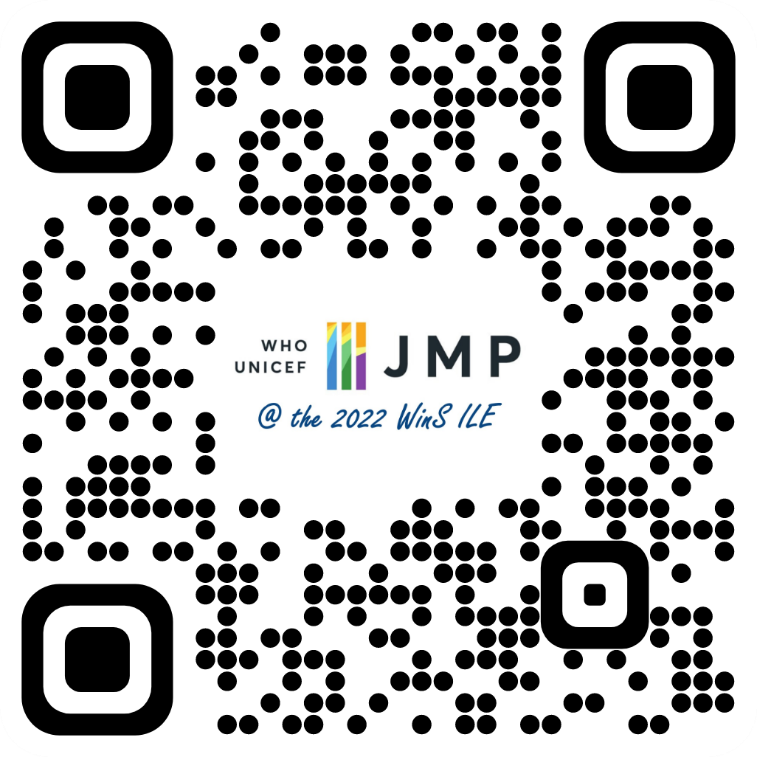 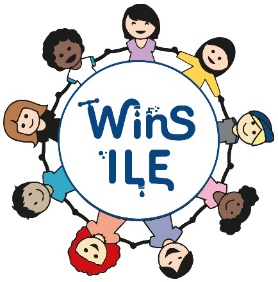 Comment surveiller les services WASH de base et inclusifs dans les écoles ?
1st WinS ILE Afrique, 2023

10:30 Remarques préliminaires
10:35 Orientations mondiales pour le suivi de WinS - Christie Chatterley, OMS/UNICEF JMP
10:50 Q&R
11:00 L'exemple de la Tanzanie - Justin , MoE
11:10 L'exemple des Philippines - Ubo Pakes & Marvin Marquez, GIZ
11:20 L'exemple de la Zambie - Dir. Malalu Mulundika, Ministère de l'environnement, Zambie
11:30 Débat avec questions et réponses
11:55 Session d'écoute sur la voie à suivre et les besoins de soutien - travail de groupe et retour d'expérience
Mardi 14 mars
Session d'écoute
Travail de groupe : Quels sont les outils ou le soutien qui vous aideraient à améliorer le suivi de WinS dans votre pays ?
31
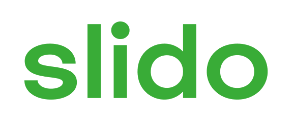 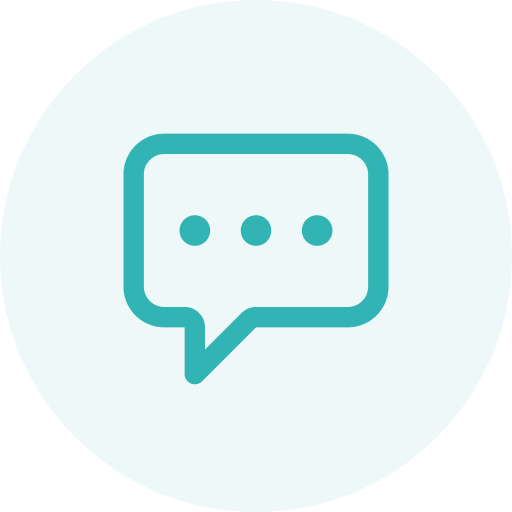 Quels sont les outils ou le soutien qui vous aideraient à améliorer le suivi de WinS dans votre pays ?
ⓘ Lancez la présentation pour afficher les résultats du sondage sur cette diapositive.